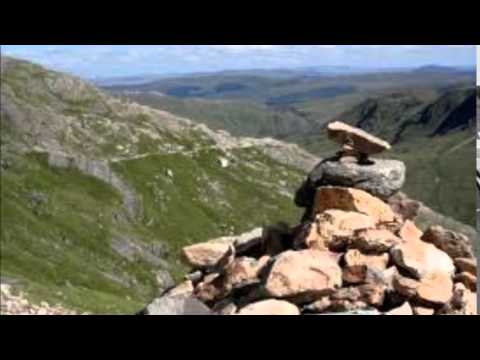 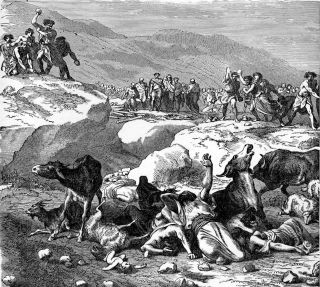 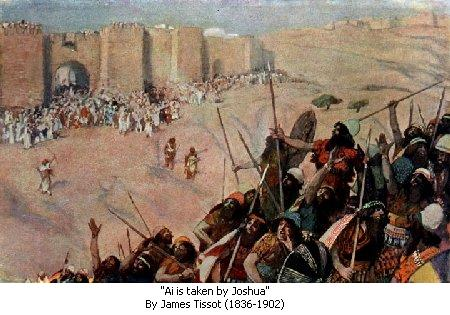 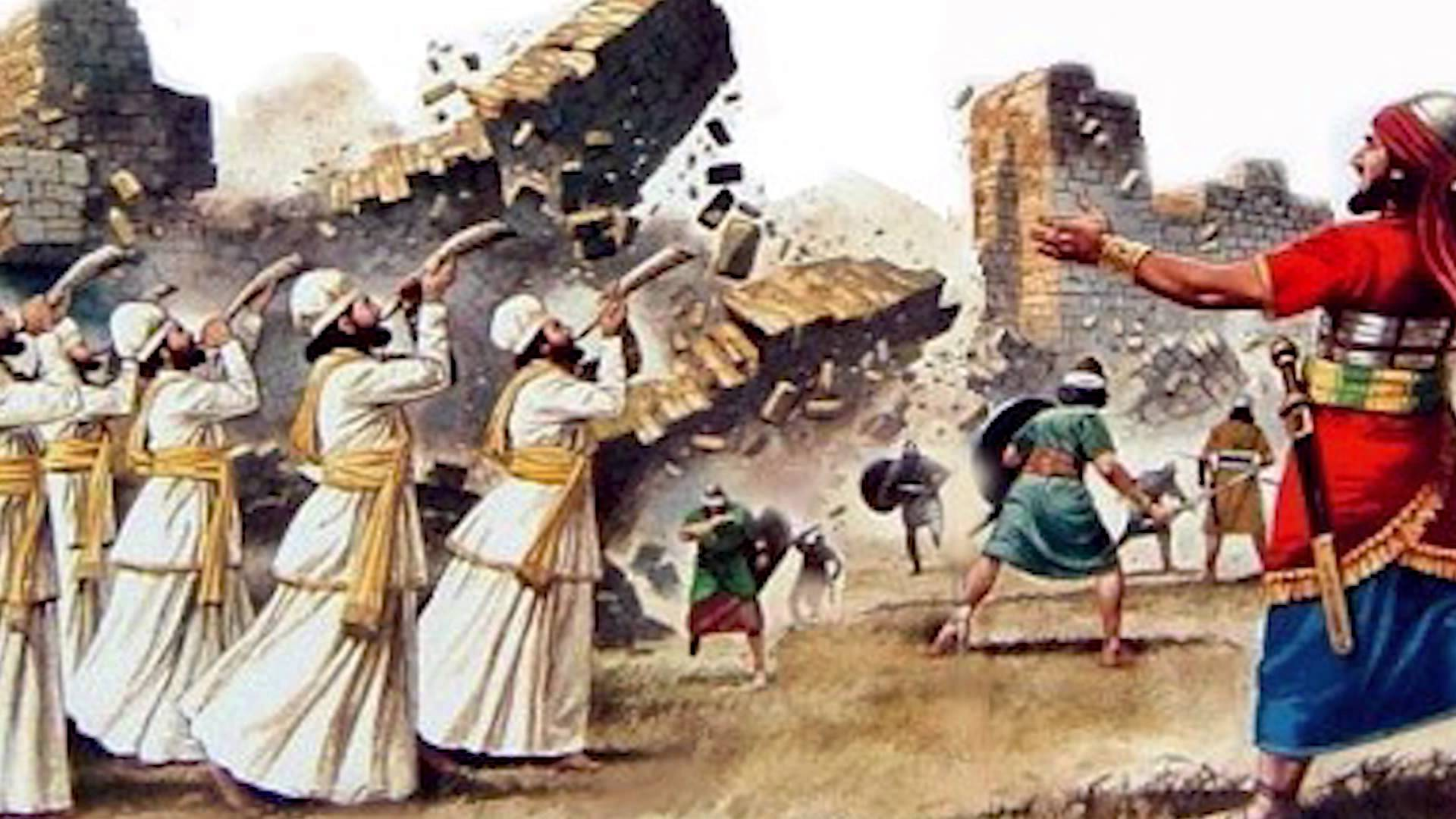 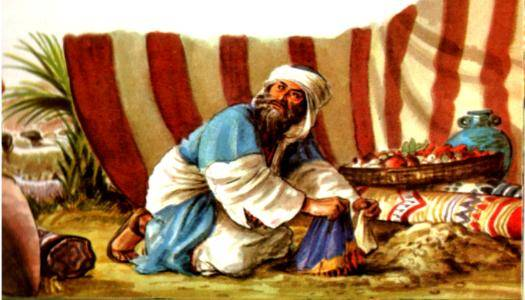 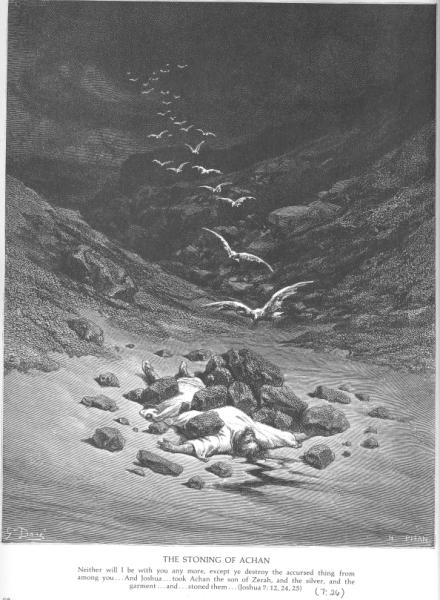 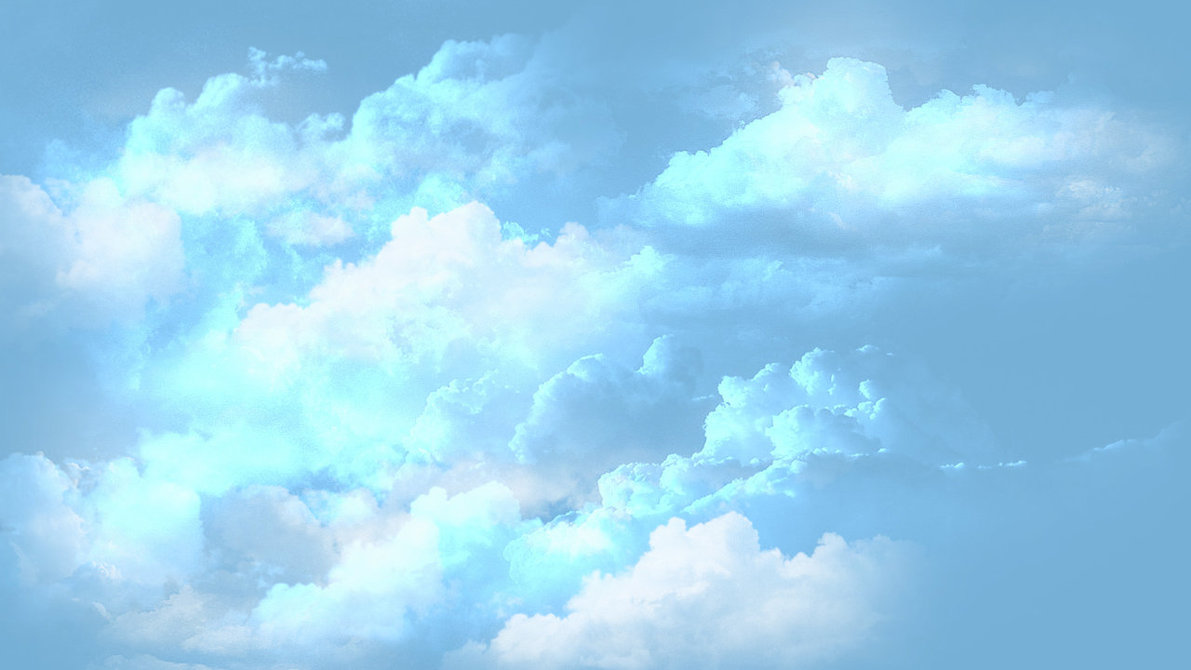 Can one person make a difference?
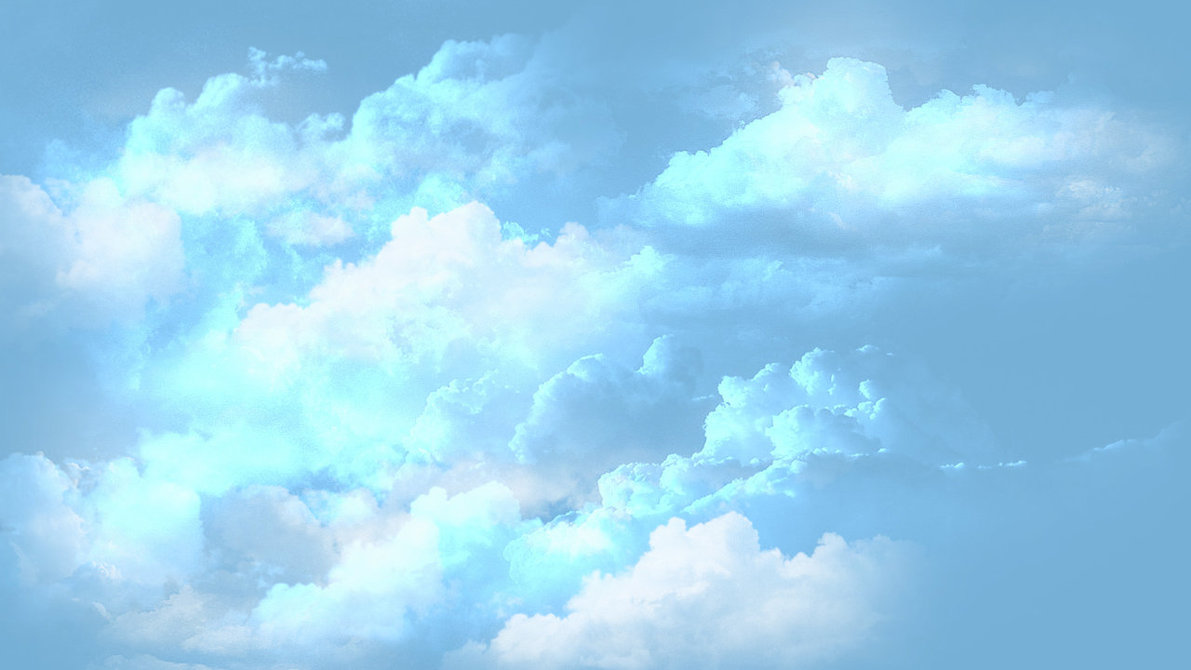 Can one person make a difference? 
for GOOD?
for BAD?
Romans 12:1-2
1I appeal to you therefore, brothers, by the mercies of God, to present your bodies as a living sacrifice, holy and acceptable to God, which is your spiritual worship. 
2Do not be conformed to this world, but be transformed by the renewal of your mind, that by testing you may discern what is the will of God, what is good and acceptable and perfect.
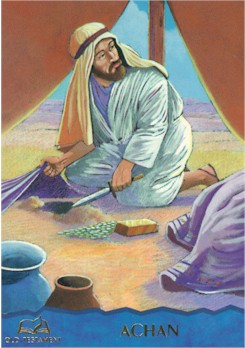 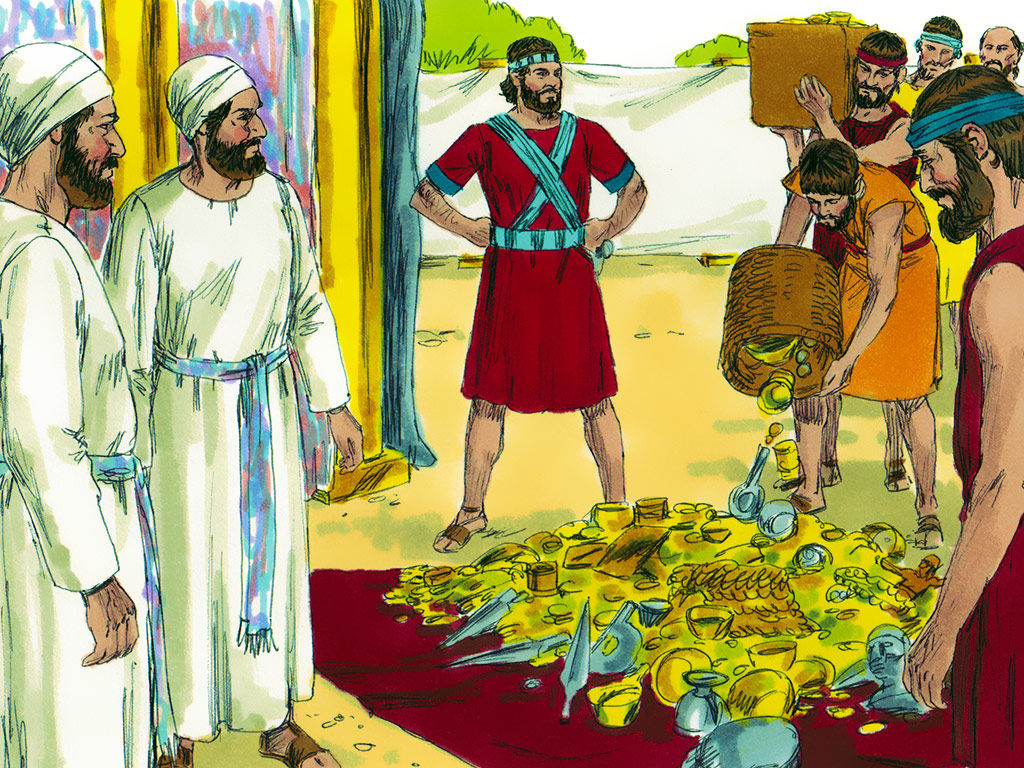 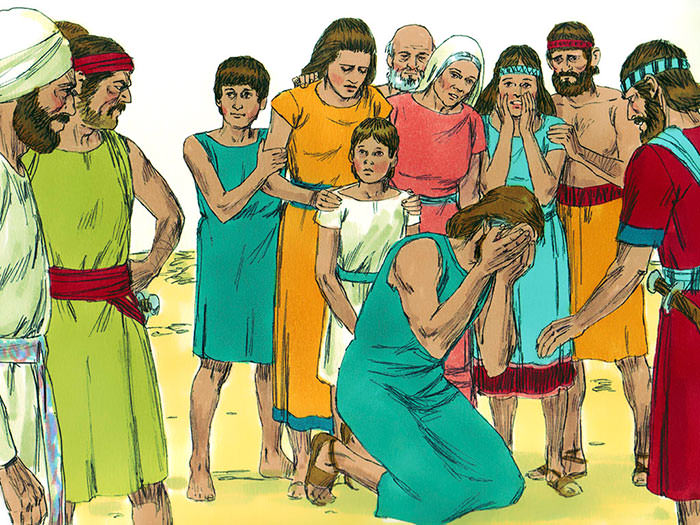 “It was ALL to be sacrificed!”
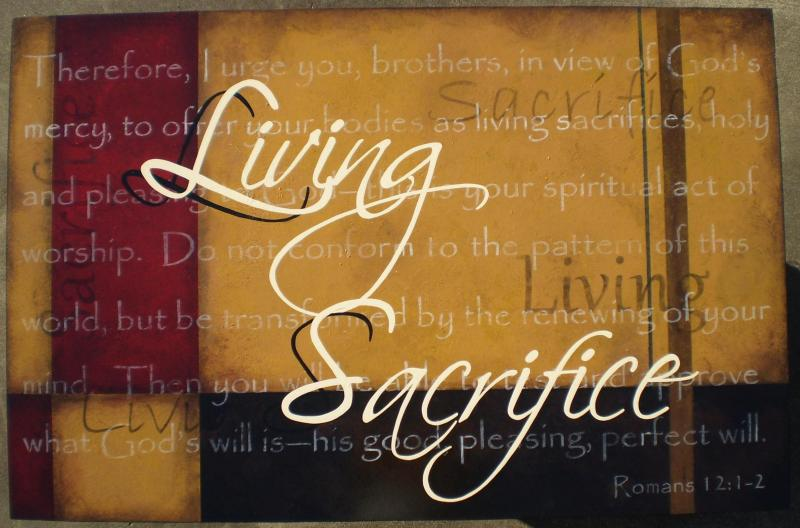 “For by the grace given to me I say to everyone among you not to think of himself more highly than he ought to think, but to think with sober judgment, each according to the measure of faith that God has assigned.”

Romans 1:3
“Be Humble”
“For as in one body we have many members, and the members do not all have the same function, so we, though many, are one body in Christ, and individually members one of another.”

Romans 1:4-5
“God’s people 
are like a body”
“Having gifts that differ according to the grace given to us, let us use them: if prophecy, in proportion to our faith; if service, in our serving; the one who teaches, in his teaching; the one who exhorts, in his exhortation; the one who contributes, in generosity; the one who leads, with zeal; the one who does acts of mercy, with cheerfulness.”

Romans 1:6-8
“God blends  
people together”
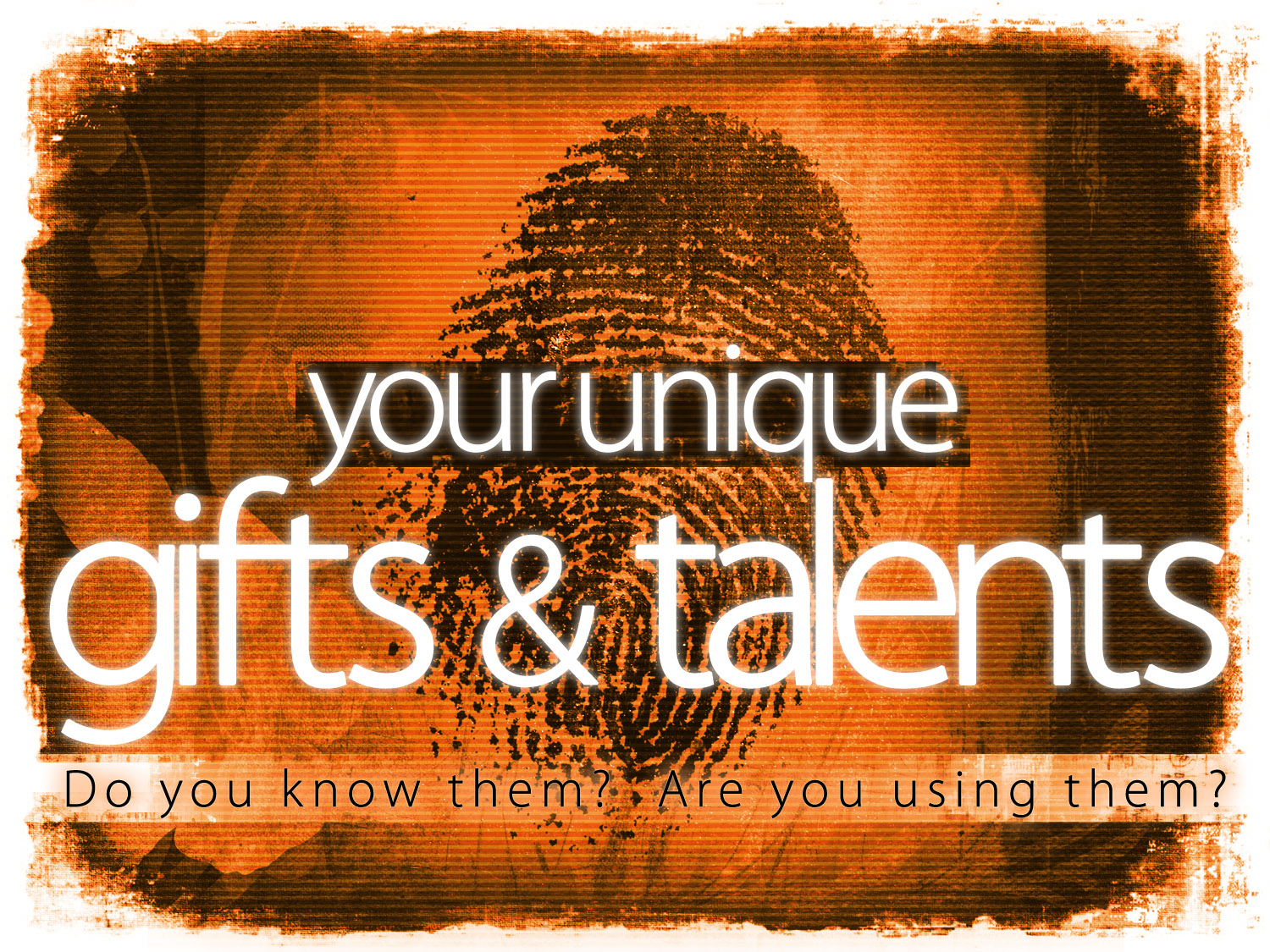 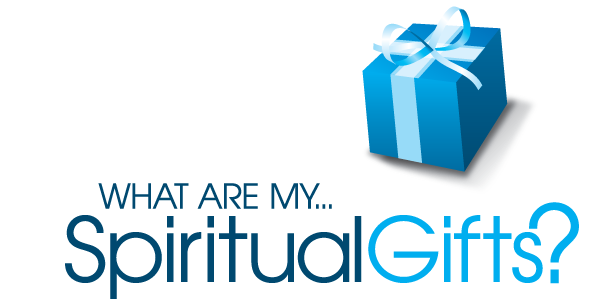 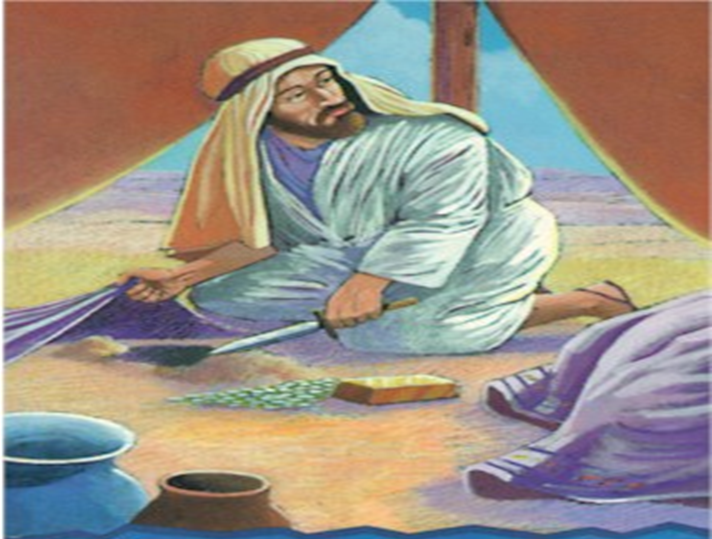 Don’t “pull an Achan”
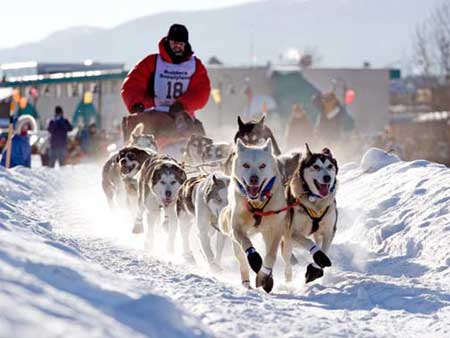 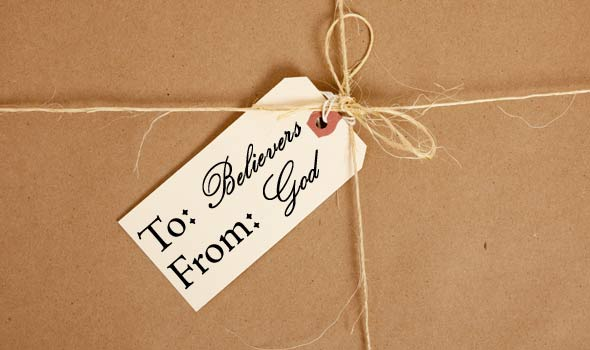 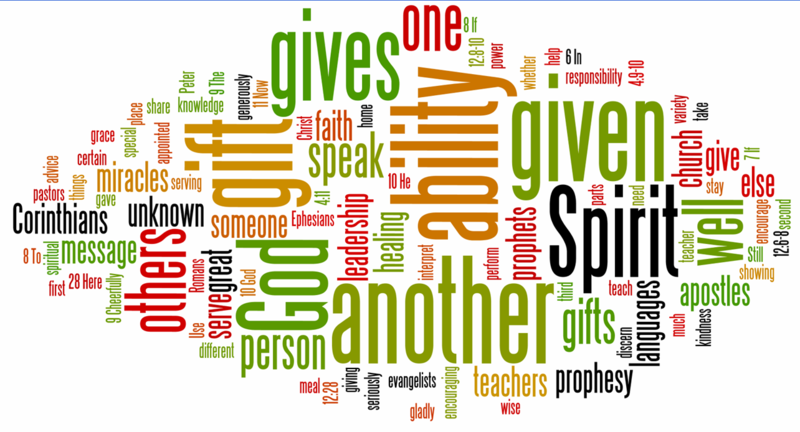 Matthew 25:14-27
THE PARABLE OF THE TALENTS
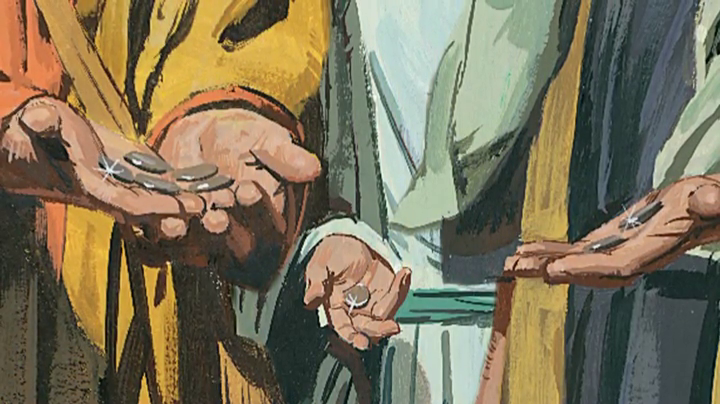 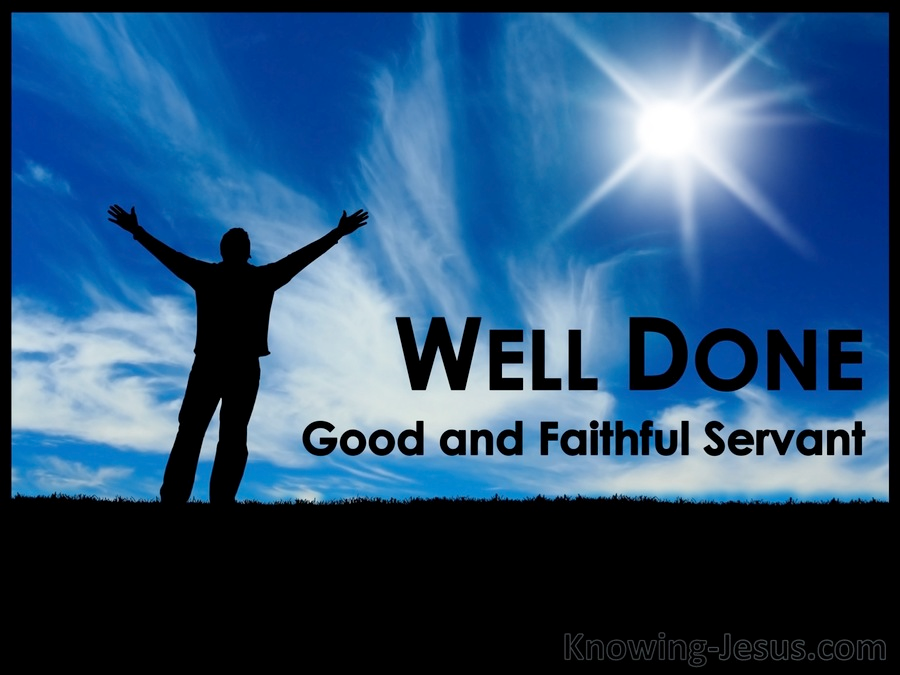 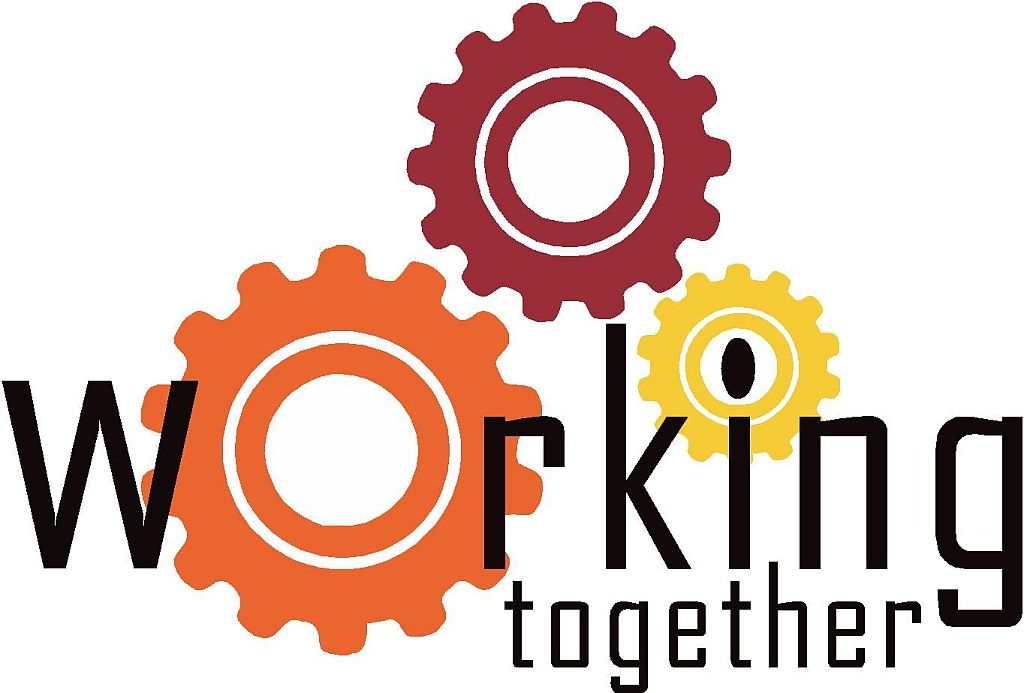 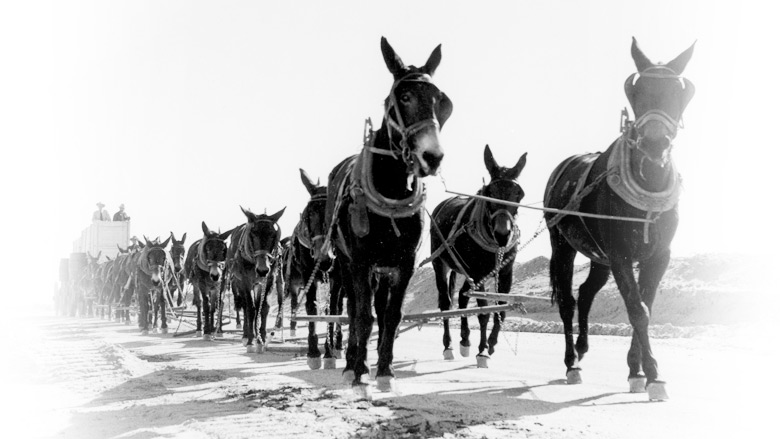 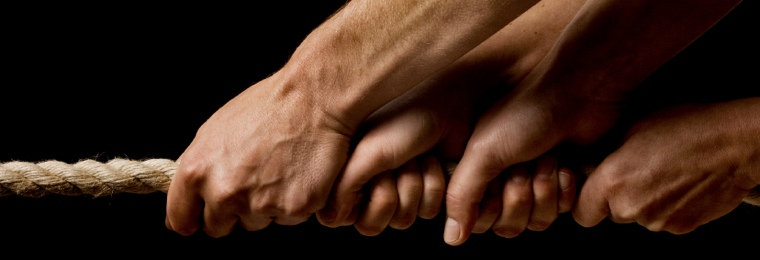 when we pull together . . .